民族植物学の実際(1)
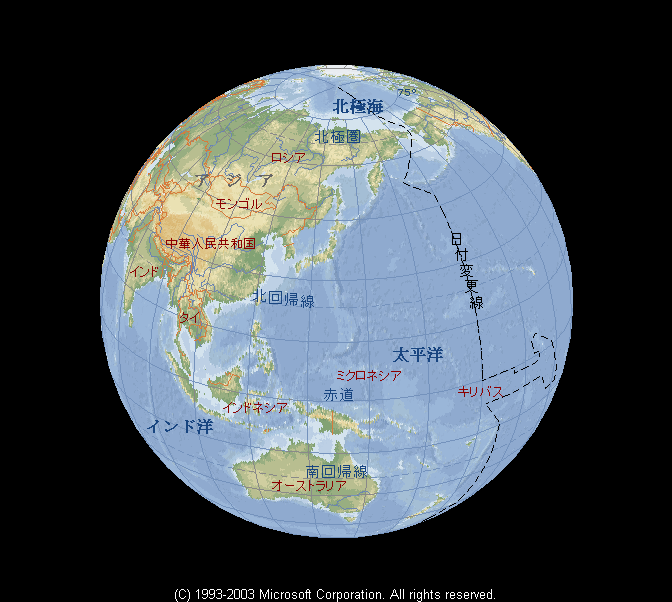 フィリピン
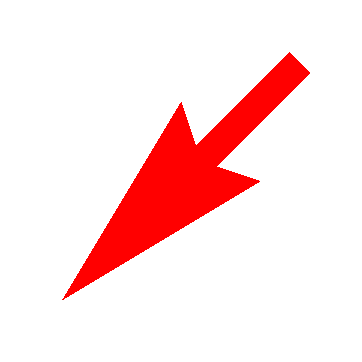 民族植物学の実際(2)
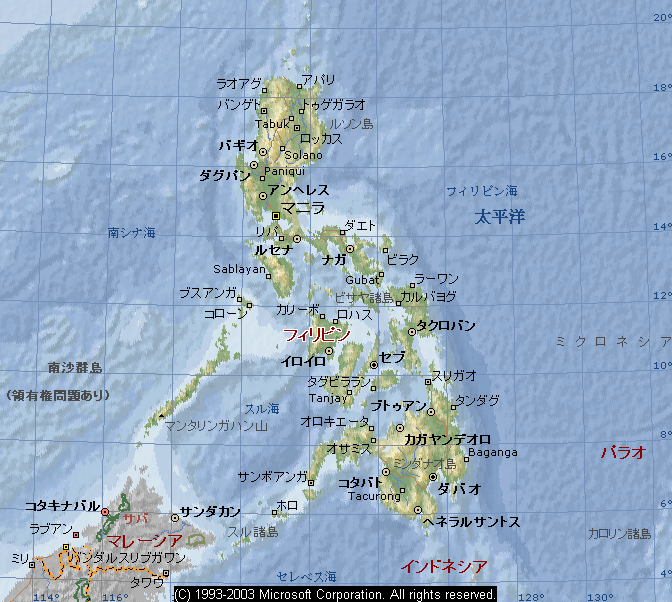 パラワン島
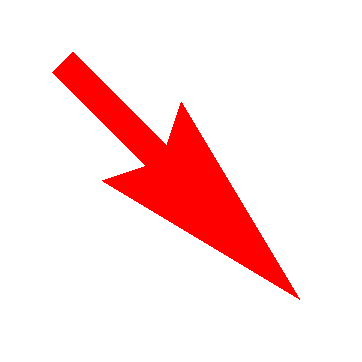 民族植物学の実際(3)
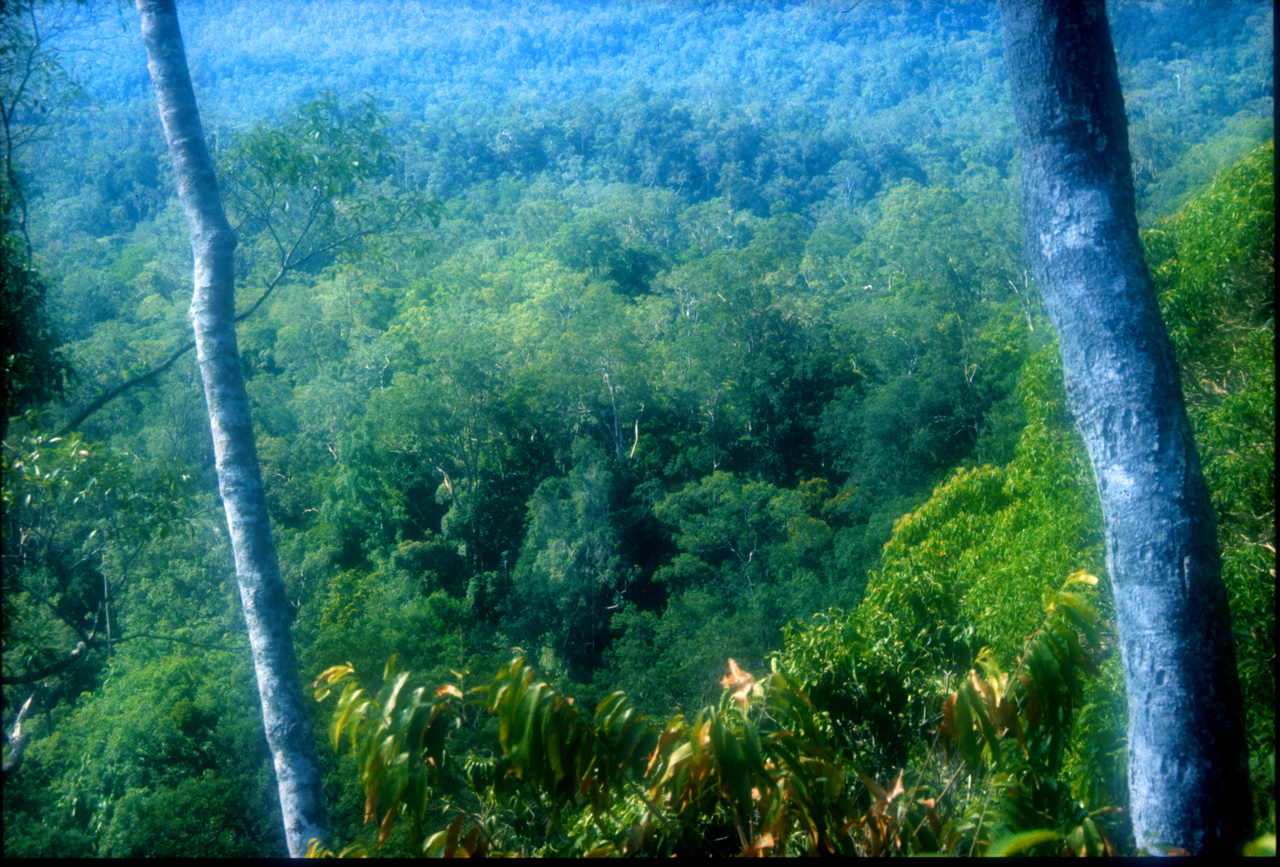 民族植物学の実際(4)
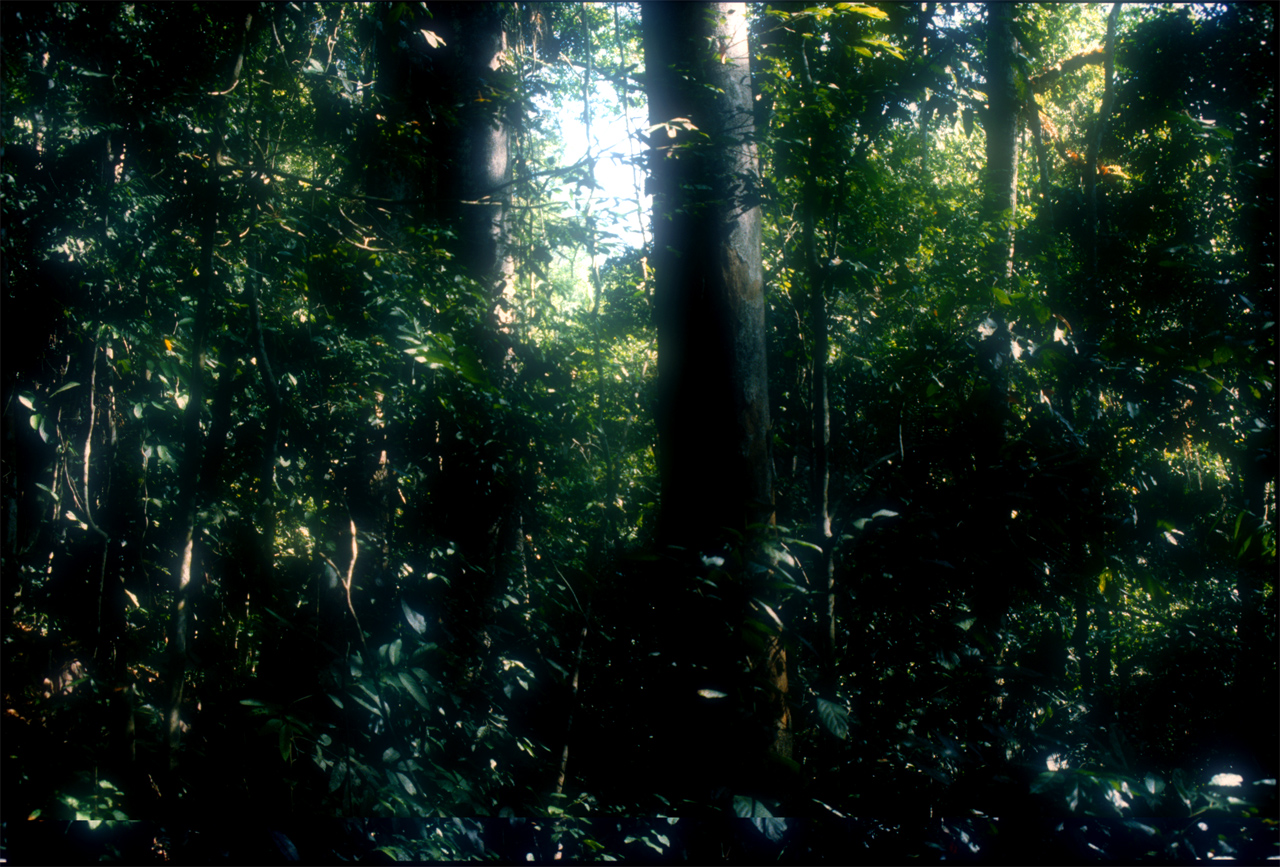 民族植物学の実際(5)
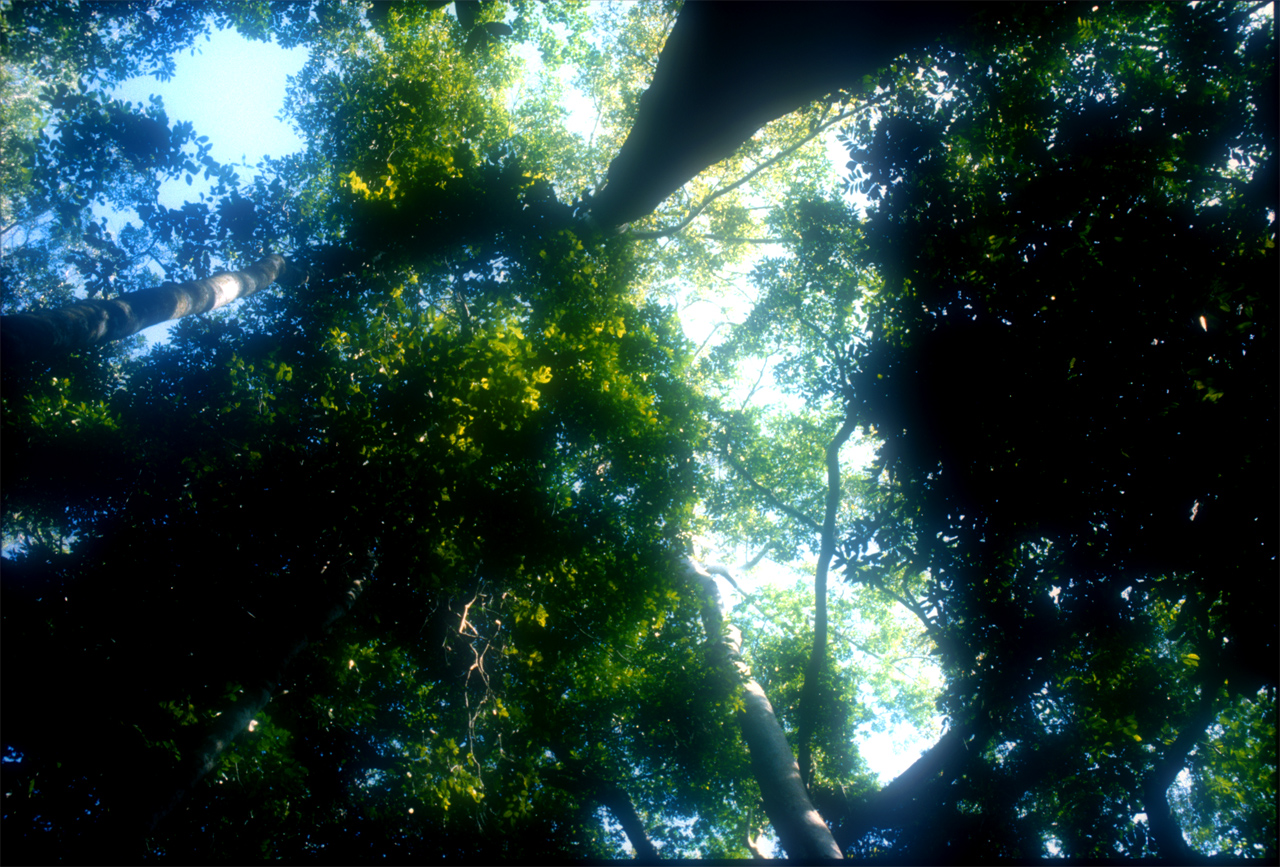 民族植物学の実際(6)
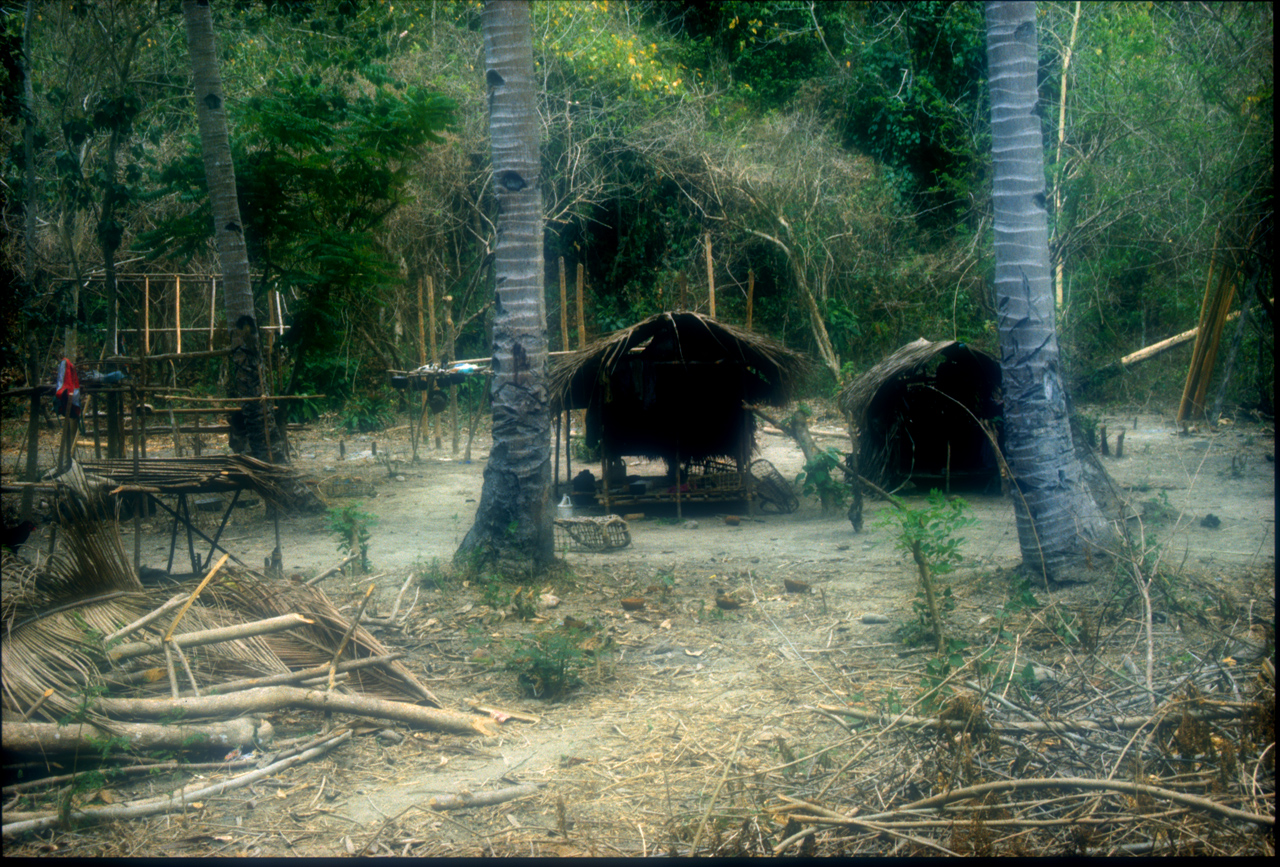 バタック族集落
民族植物学の実際(7)
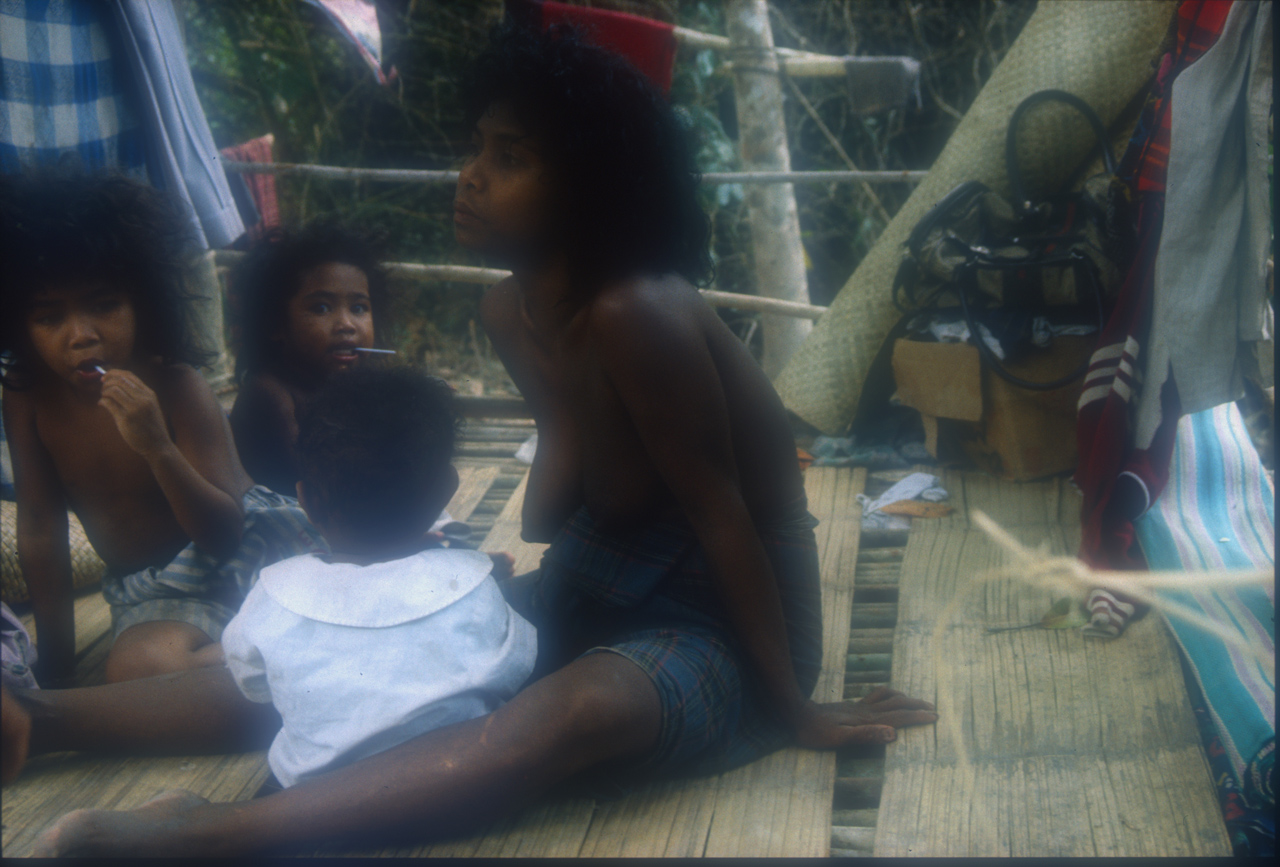 民族植物学の実際(8)
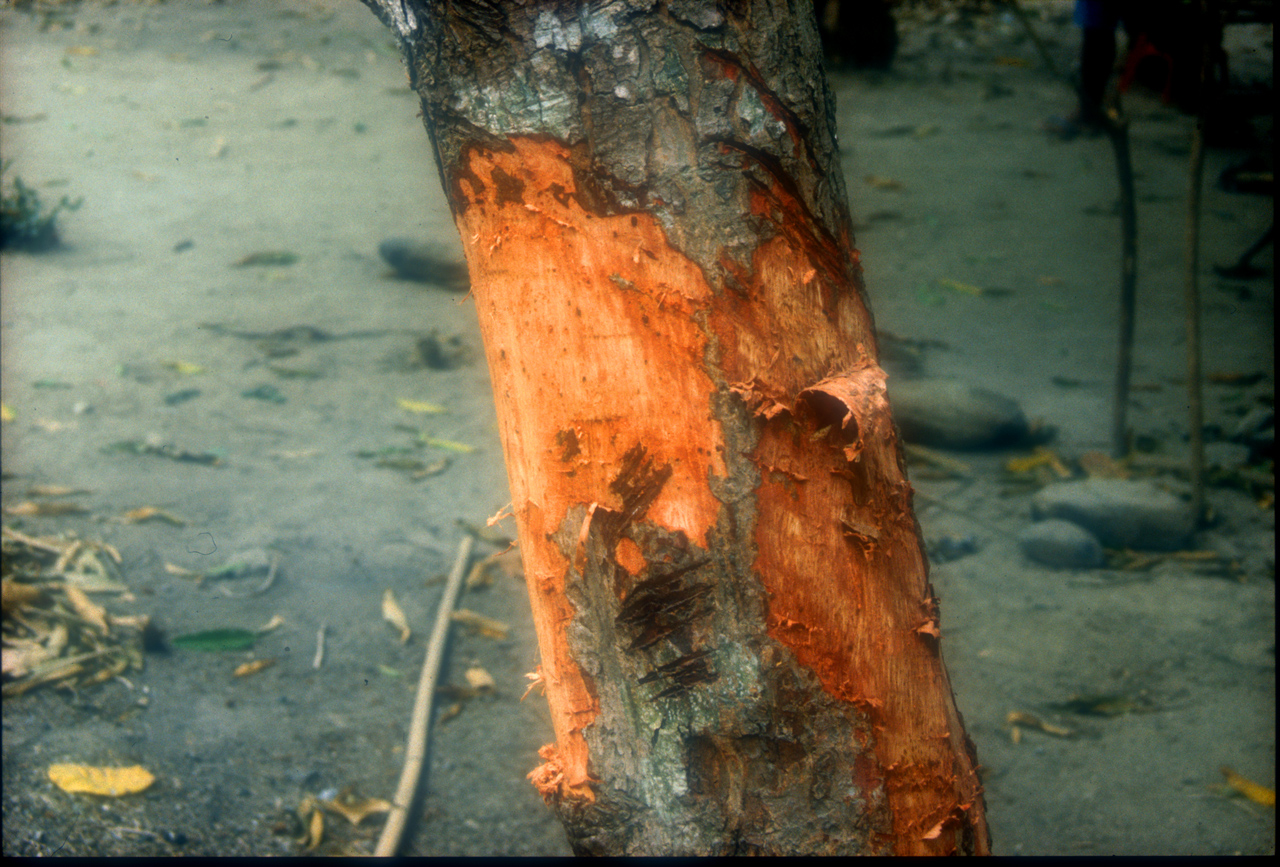 民族植物学の実際(9)
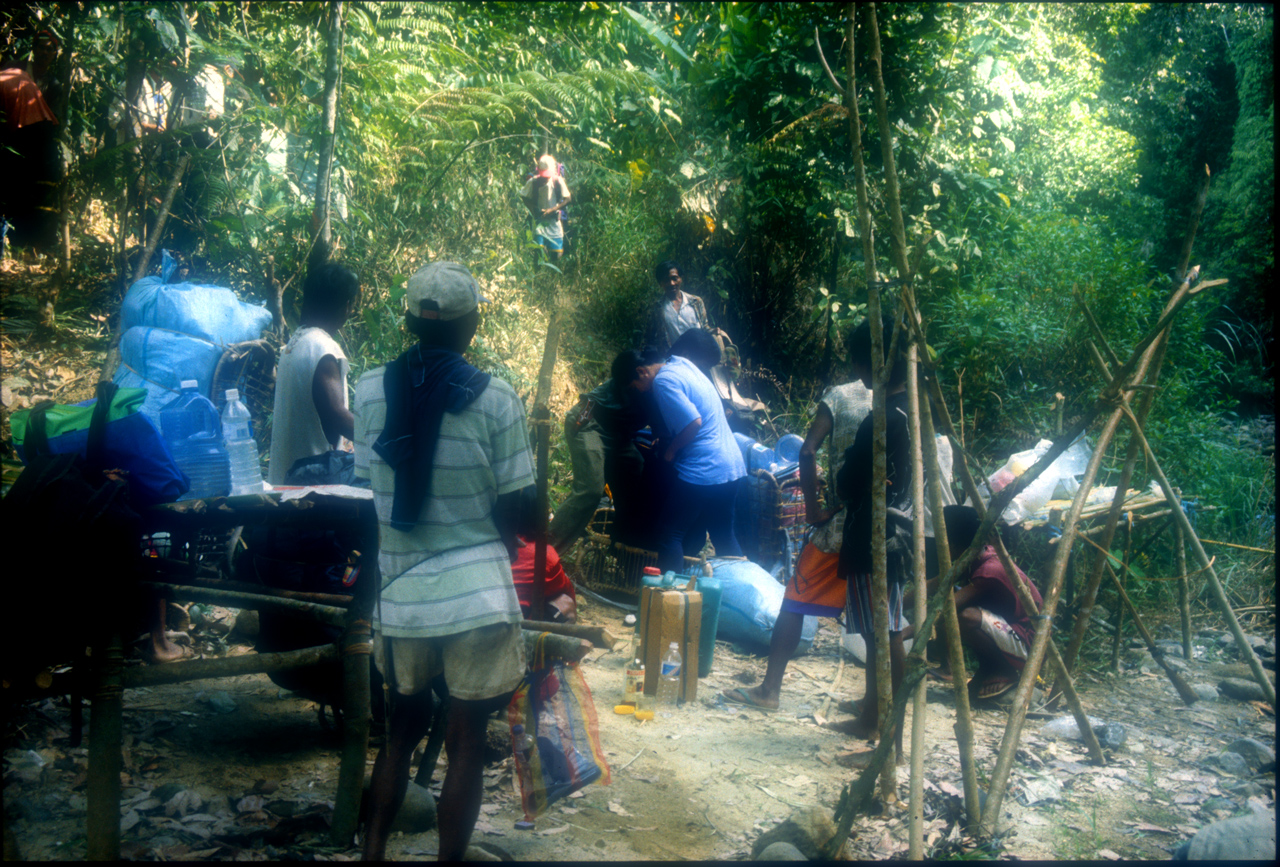 民族植物学の実際(10)
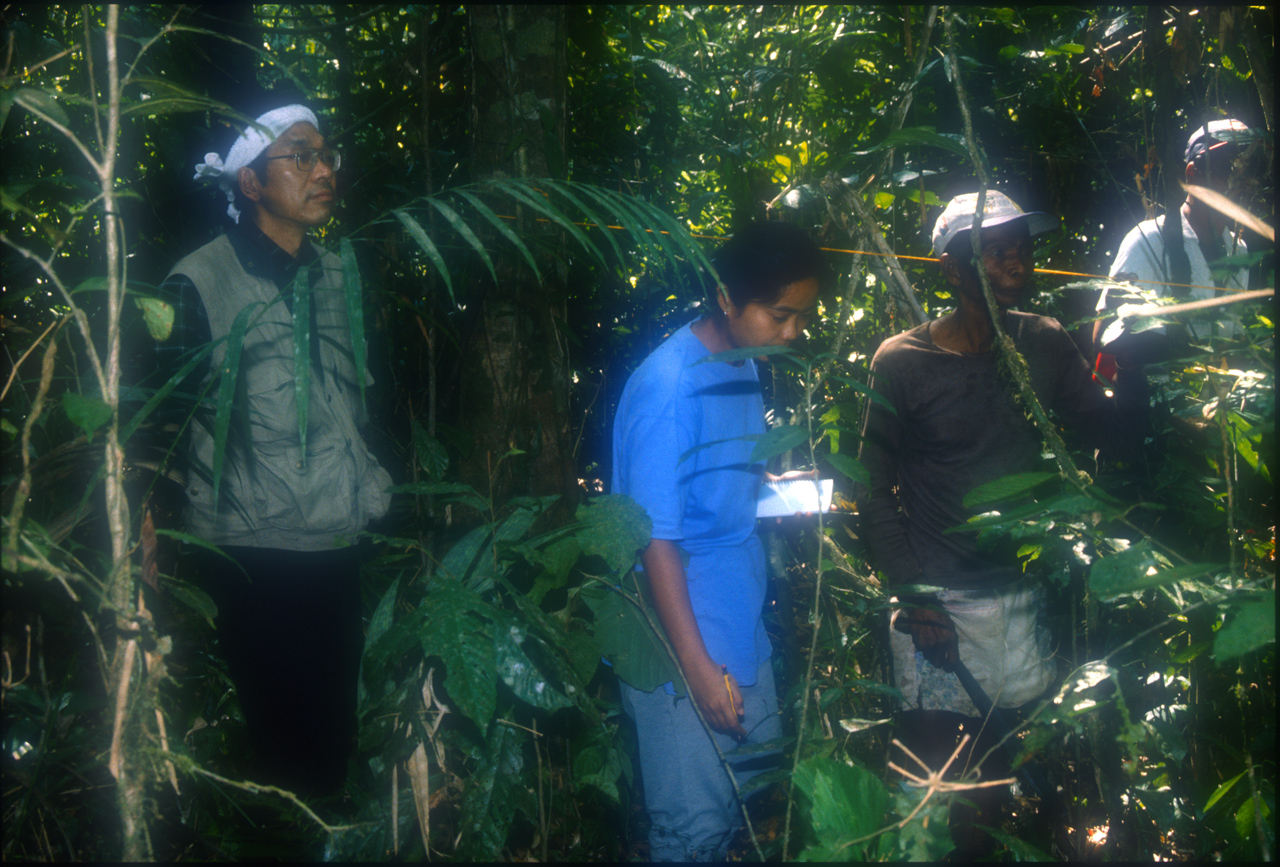 民族植物学の実際(11)
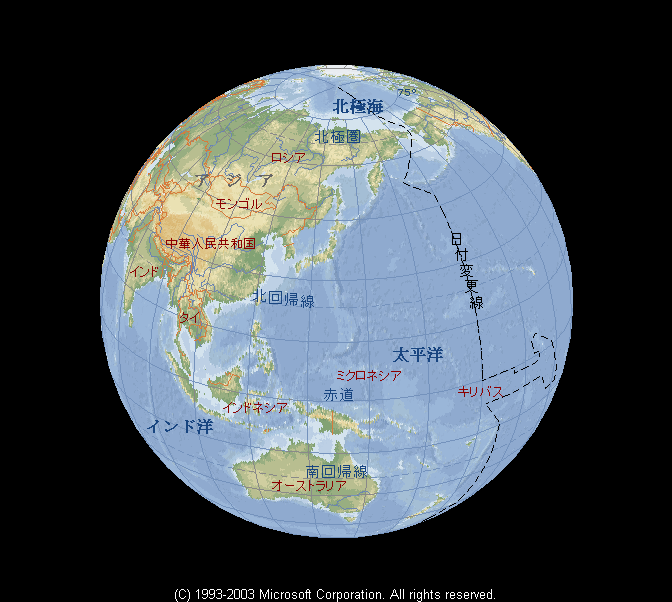 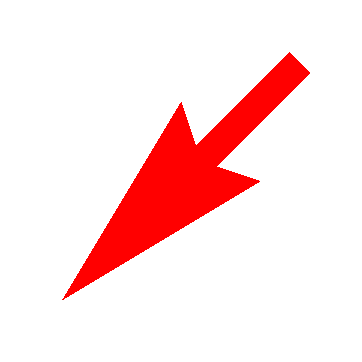 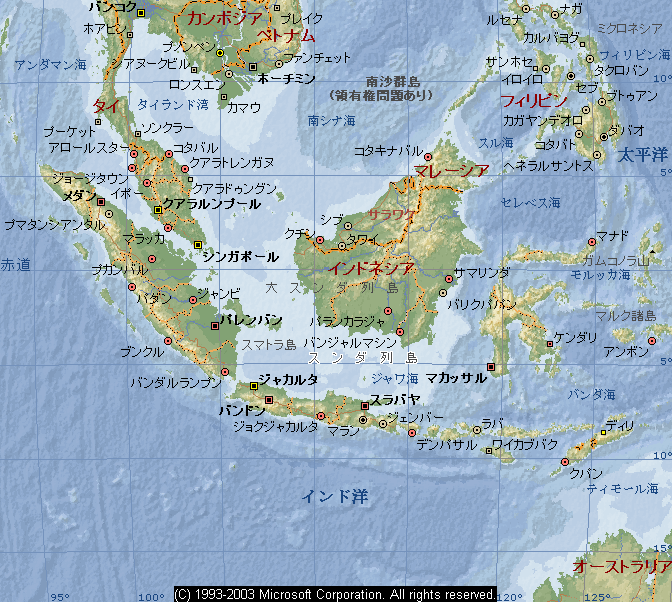 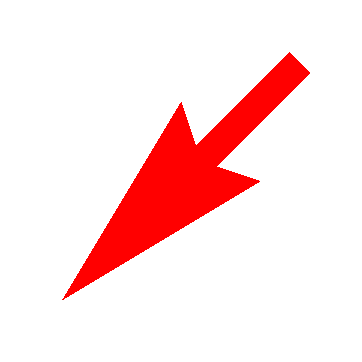 民族植物学の実際(12)
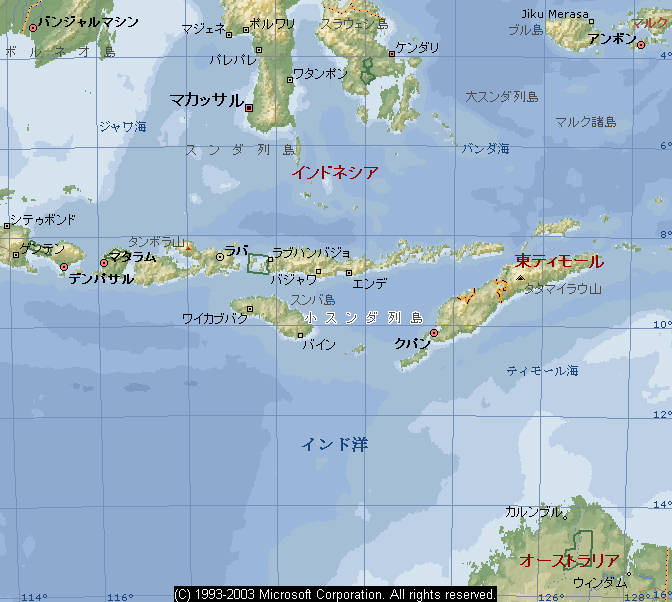 フローレス島
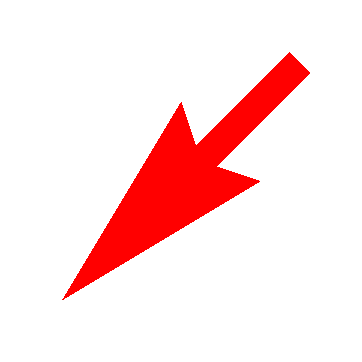 民族植物学の実際(13)
民族植物学の実際(14)
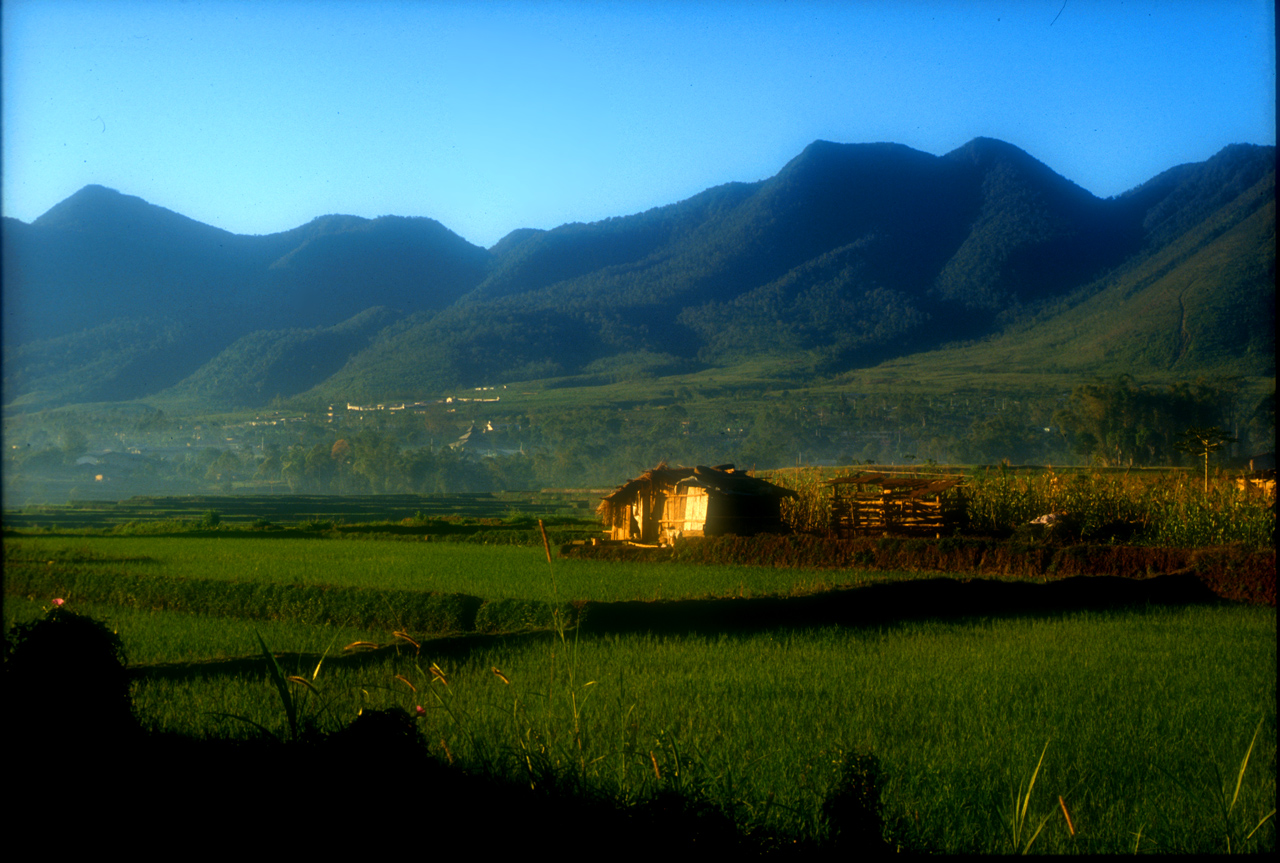 民族植物学の実際(15)
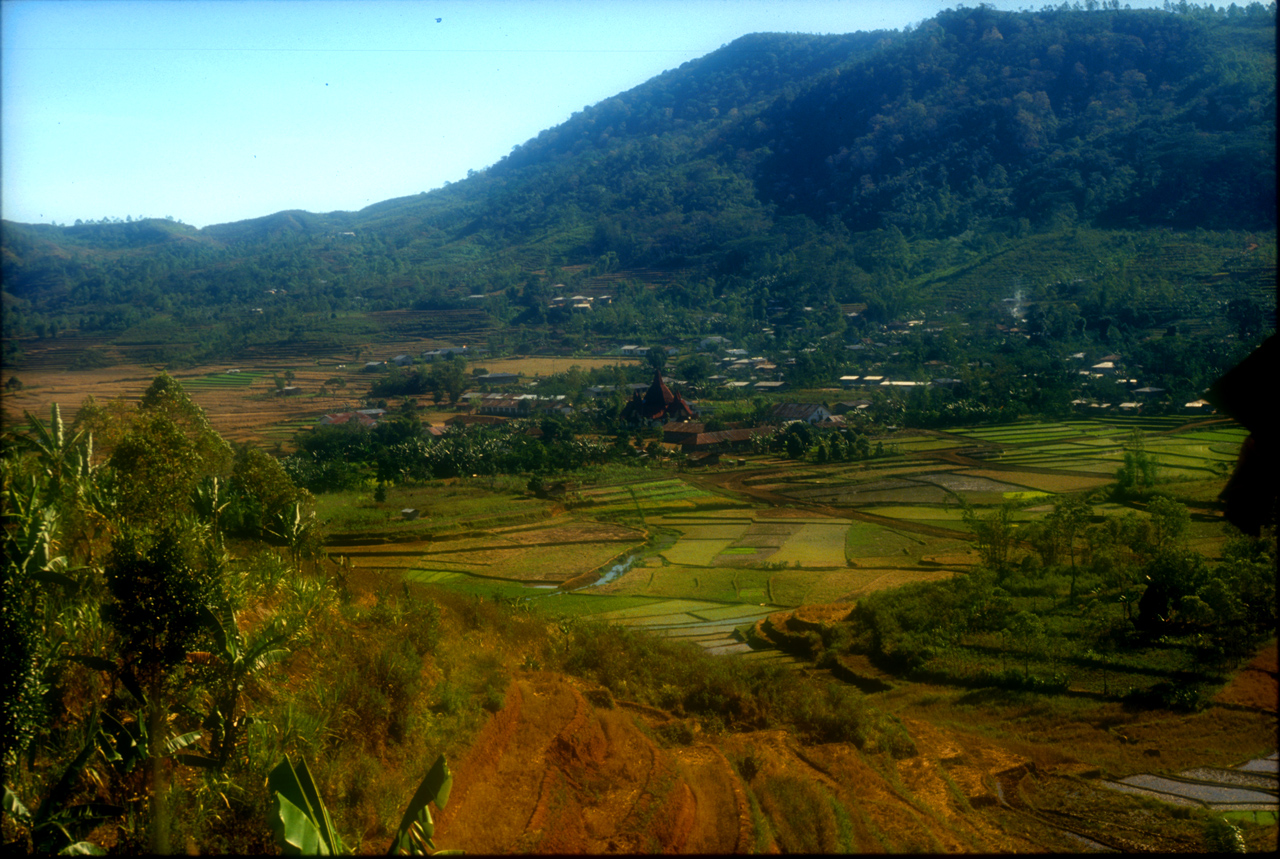 民族植物学の実際(16)
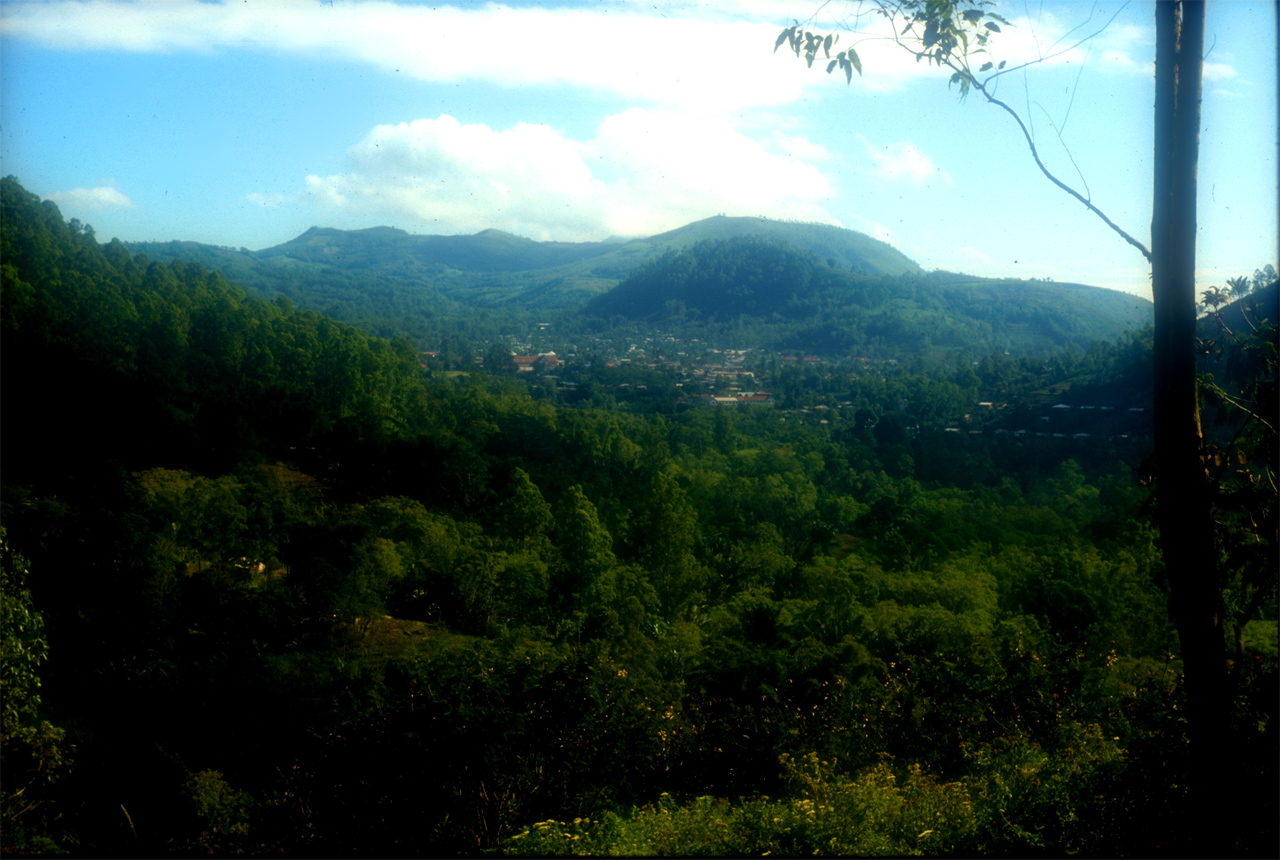 民族植物学の実際(17)
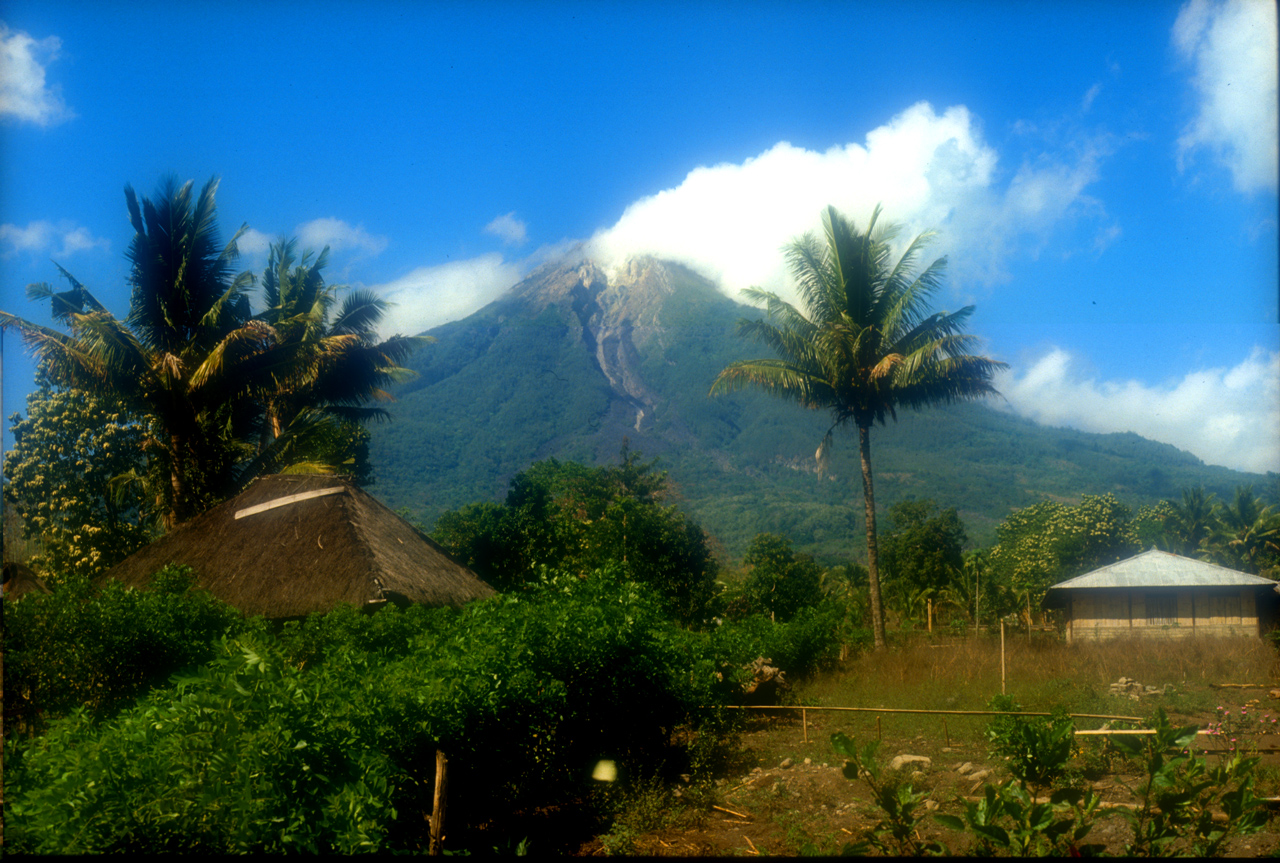 民族植物学の実際(18)
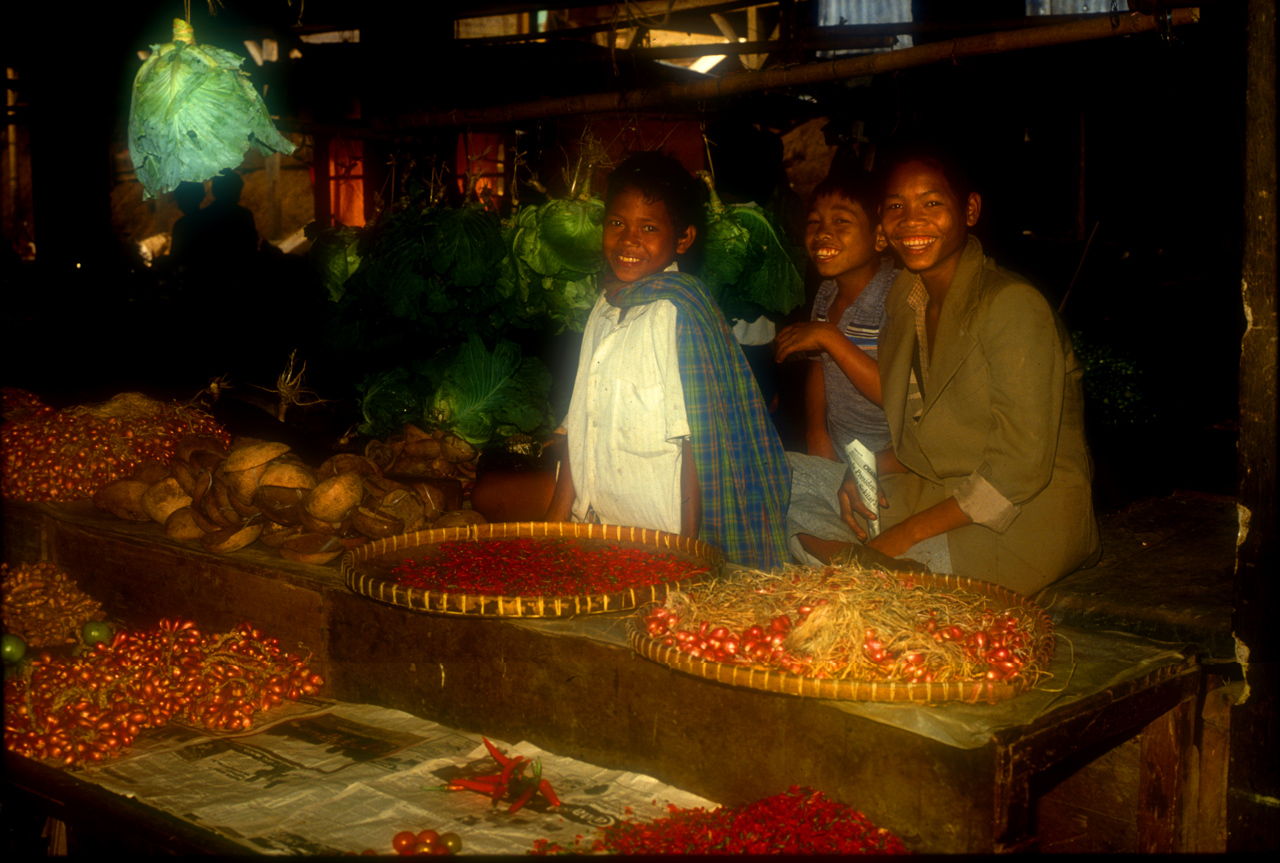 民族植物学の実際(19)
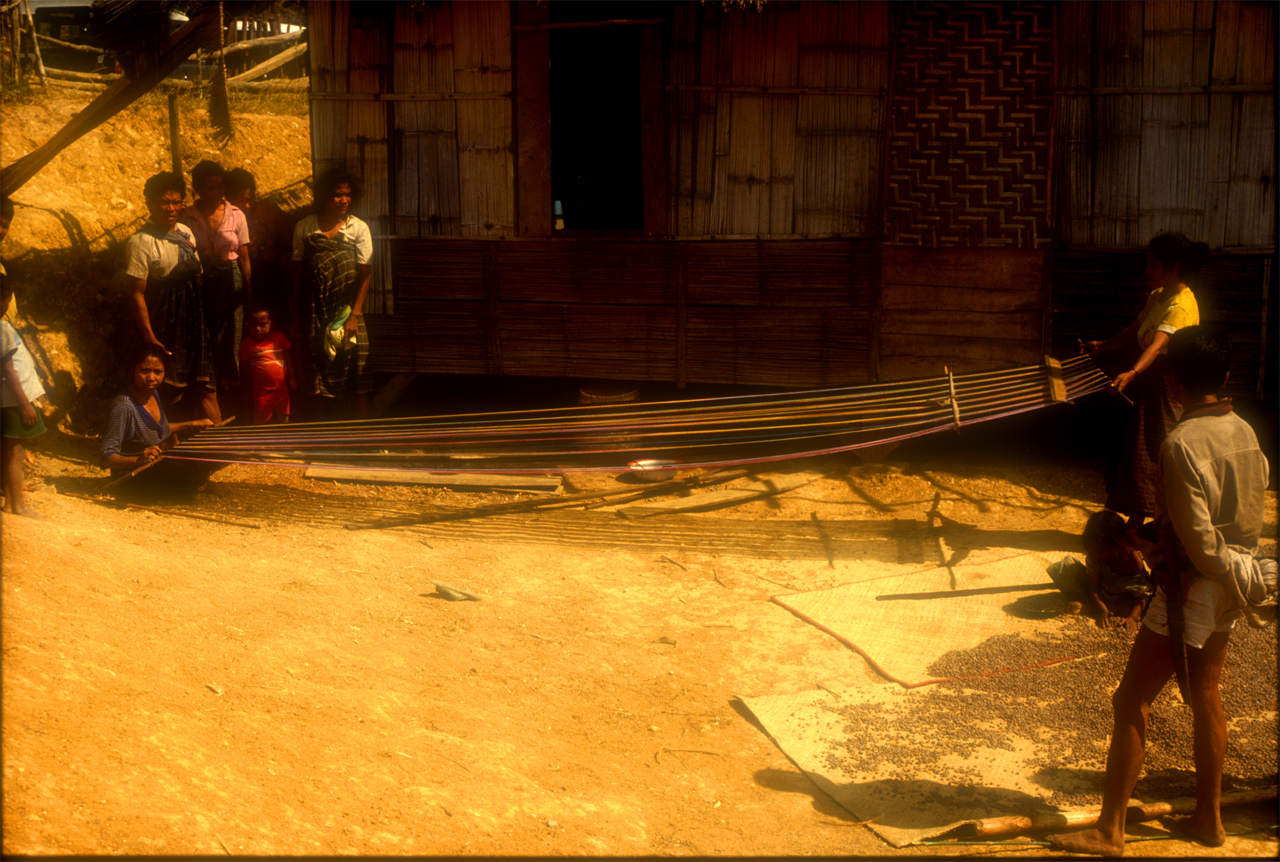 民族植物学の実際(20)
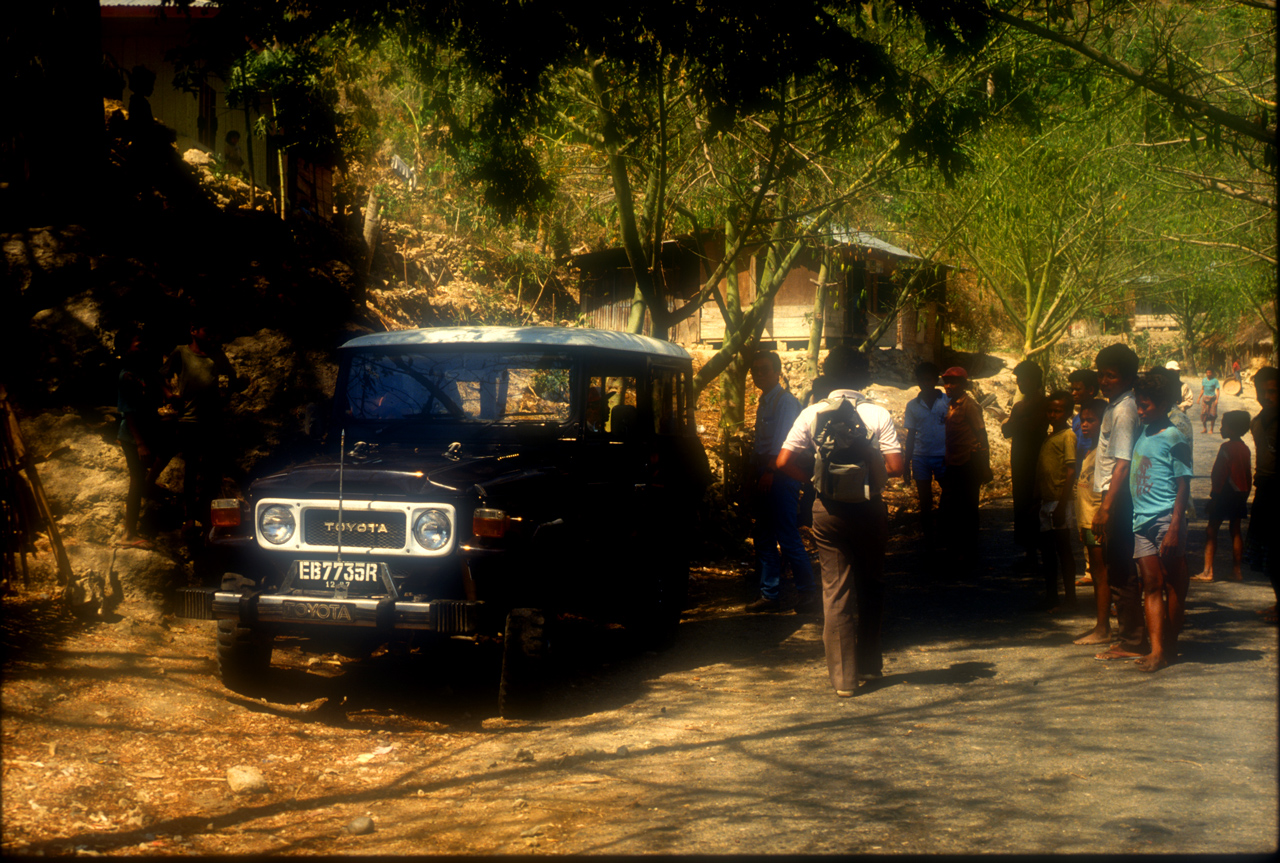 民族植物学の実際(21)
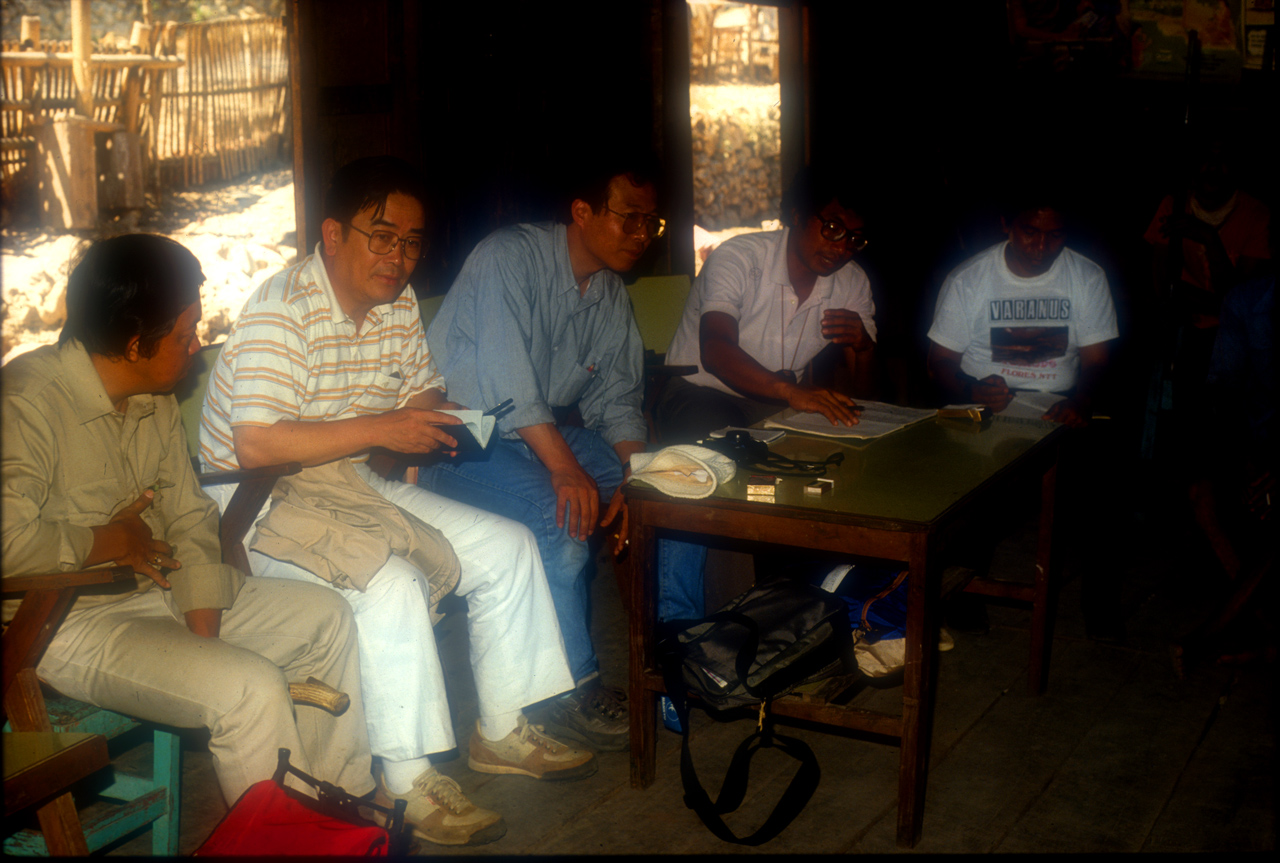 民族植物学の実際(22)
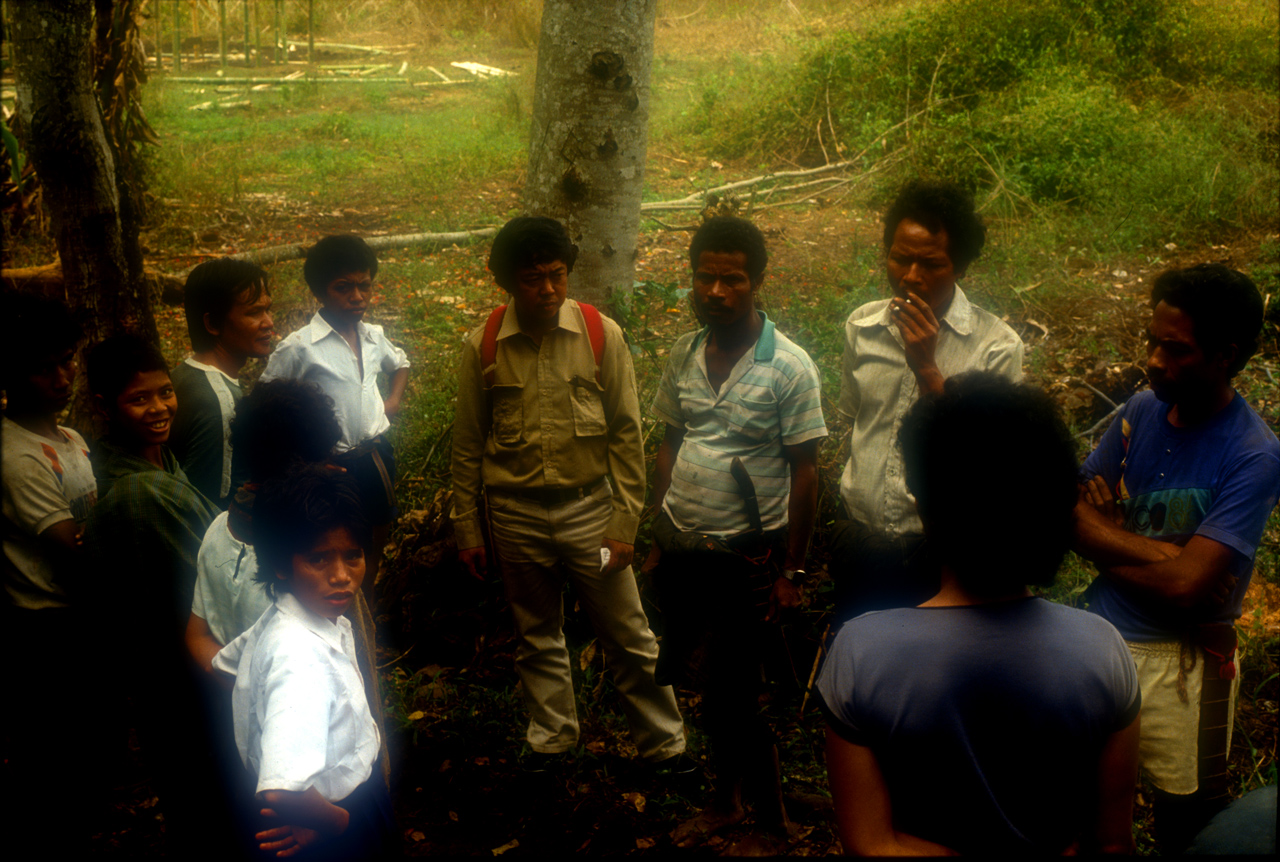 民族植物学の実際(23)
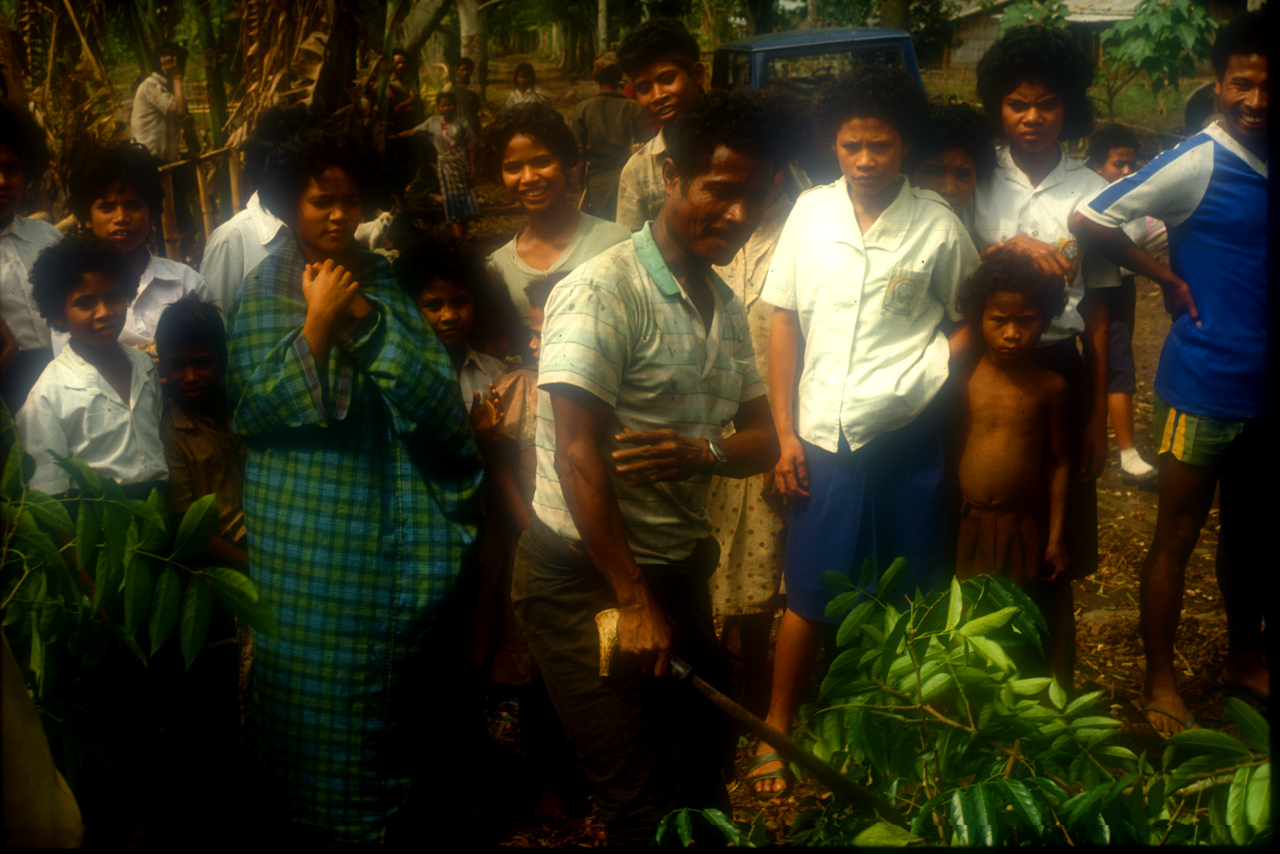 民族植物学の実際(24)
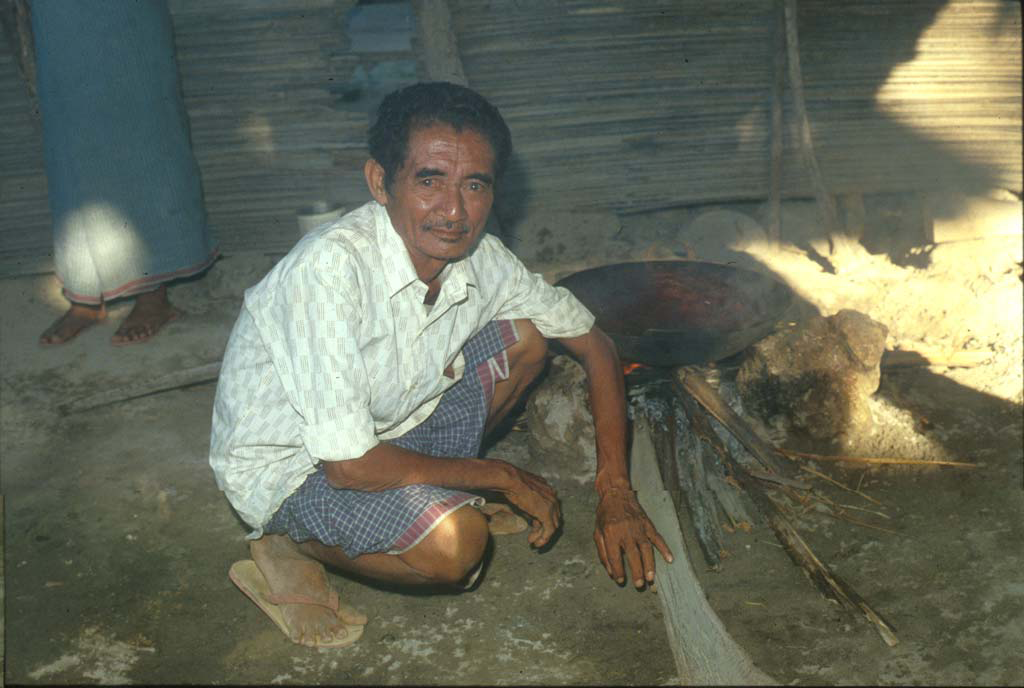 民族植物学の実際(25)
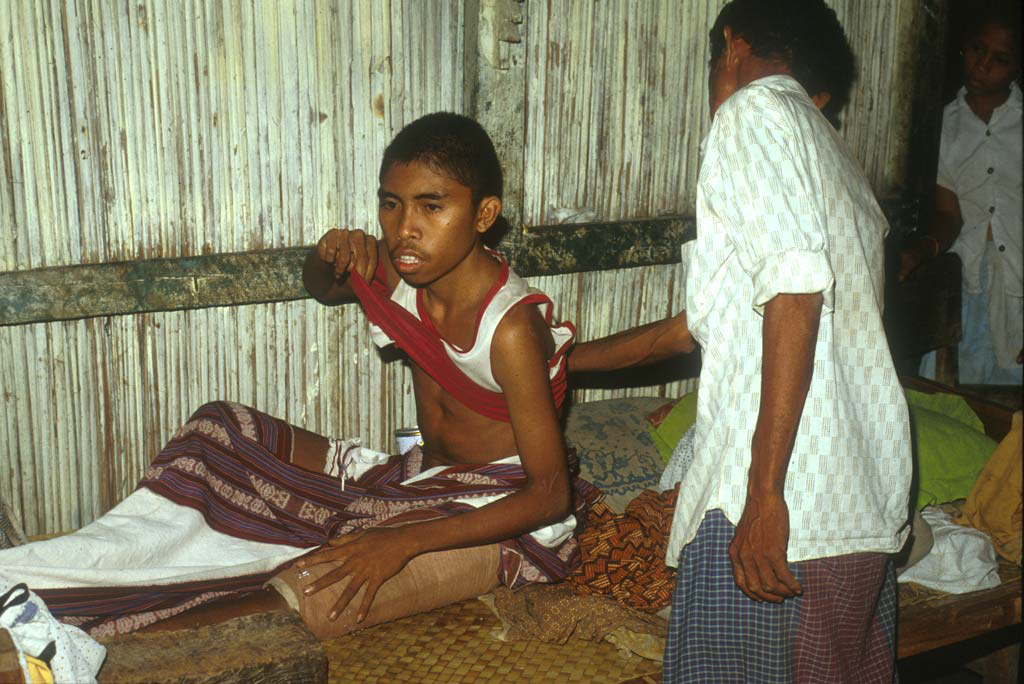 民族植物学の実際(26)
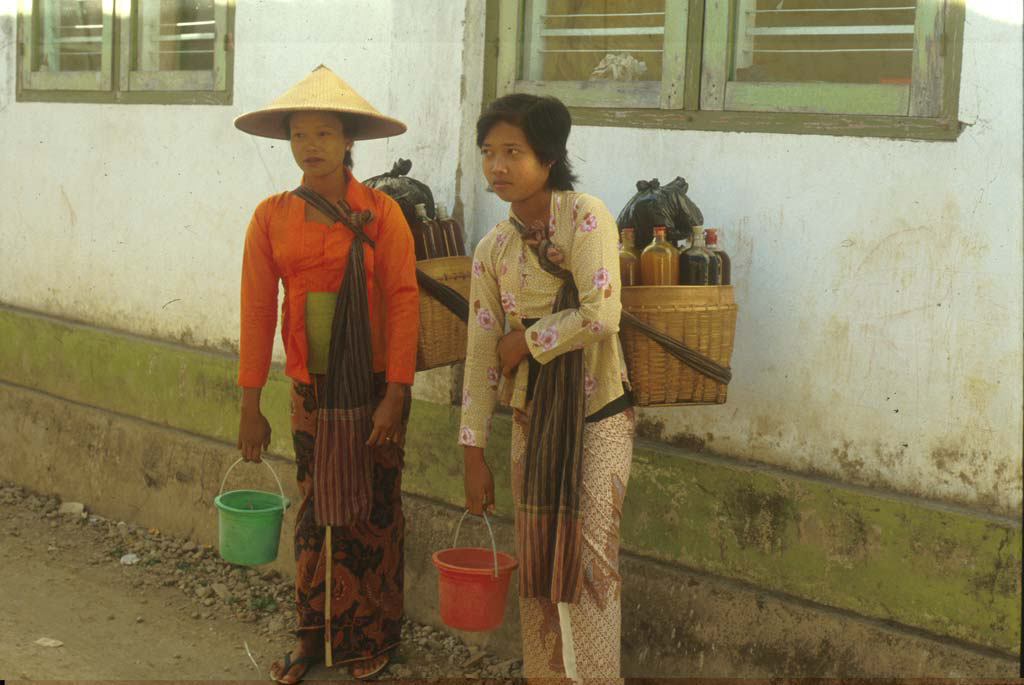 民族植物学の実際(27)
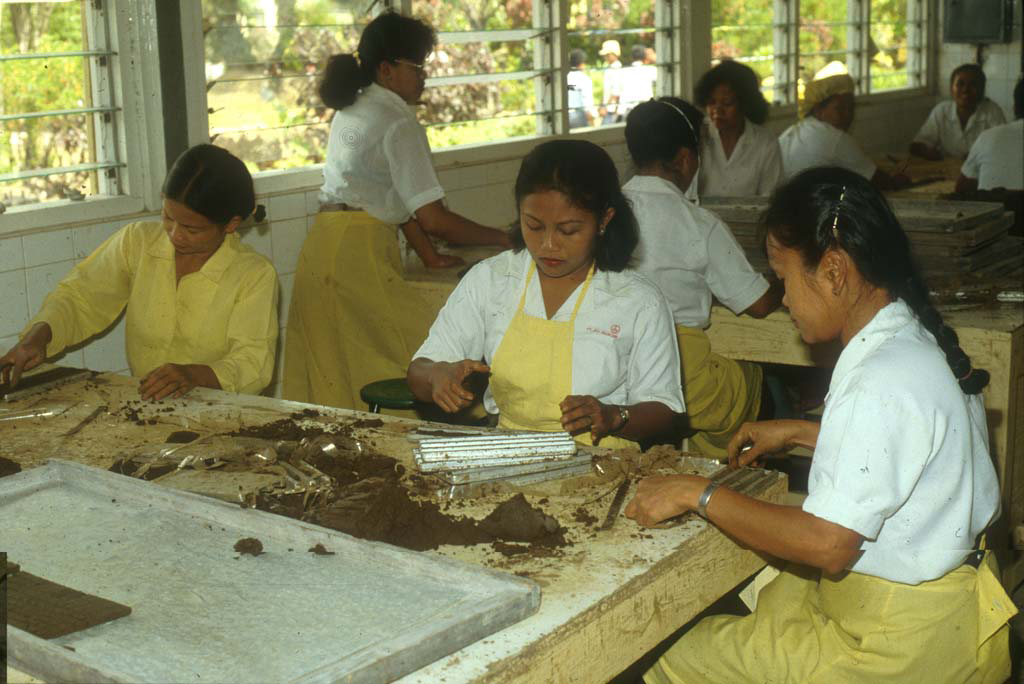